Kompozitni materijali ojačani diskontinualnim vlaknima
Podela kompozitnih materijala
OJAČANI VLAKNIMA

Diskontinualna vlakna
Kontinualna vlakna
Ojačani nitima
PARTIKULITNI
(OJAČANI ČESTICAMA)
Konvencionalni partikulitni
Disperziono ojačani	
Partikulitni nanokompoziti
LAMINATNI
KOMBINOVANI
Vrste diskontinualnih vlakana
Konstantnog poprečnog preseka


Promenljivog poprečnog preseka
    (Bone-shaped-short-fiber)
Prednosti kompozitnih materijala sa diskontinualnim nad kompozitnim materijalima sa kontinualnim vlaknima:
Jednostavnije dobijanje
Dobijanje kompleksnih radnih predmeta
Pogodni za serijsku proizvodnju
Jeftiniji

Nedostaci kompozitnih materijala sa diskontinualnim nad kompozitnim materijalima sa kontinualnim vlaknima:
1. Niže mehaničke karakteristike
Zašto niže mehaničke karakteristike?
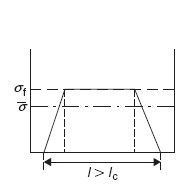 Rm
Rm
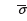 Diskontinualna vlakna: lkrit < l <15 lkrit 
(manji stepen ojačanja – manji srednji zatezni napon koji deluje na vlakna)
Kontinualna vlakna: l > 15 lkrit >> lkrit)
(veći stepen ojačanja – veći srednji zatezni napon koji deluje na vlakna)
l>lkrit
l >>lkrit
* Zbog toga su u razvoju kratka vlakna promenljivog poprečnog preseka (Bone-shaped-short-fiber)
Kratka vlakna promenljivog poprečnog preseka (Bone-shaped-short-fiber)
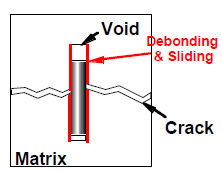 Praznina
Razdvajanje vlakna i osnove (klizanje)
Umesto ili pored hemijske veze u tankom sloju između vlakna i osnove, ostvaruje se mehanička veza:
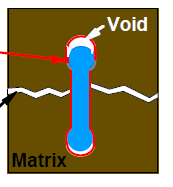 Mehanička degradacija osnove
Praznina
Prslina
Osnova
Umesto razdvajanja vlakna i osnove klizanjem, javlja se mehanička degradacija osnove i vlakana i značajno čvršća veza između vlakna i osnove.
Prslina
Polietilenska vlakna – poliesterska osnova
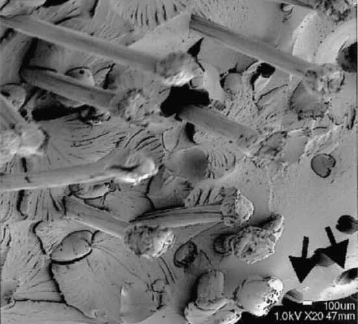 }
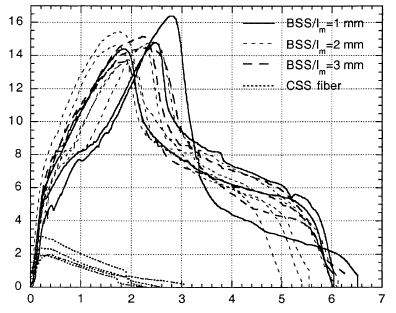 Kratka vlakna promenljivog poprečnog preseka
Kratka vlakna konstantnog poprečnog preseka
Sila [N]
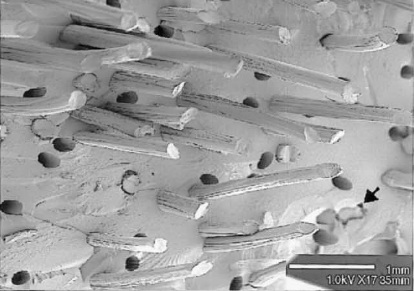 Izduženje [mm]
Deformacija kraja polietilenskog vlakna:
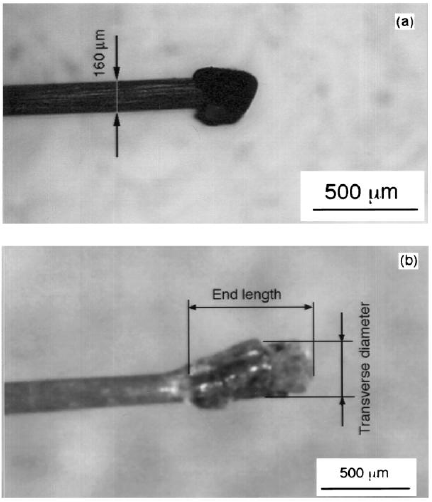 Pre ispitivanja:








Posle ispitivanja – deformisano dejstvom osnove:
Čelična vlakna – betonska osnova(beton armiran kratkim vlaknima promenljivog poprečnog preseka)
Kratka vlakna promenljivog poprečnog preseka
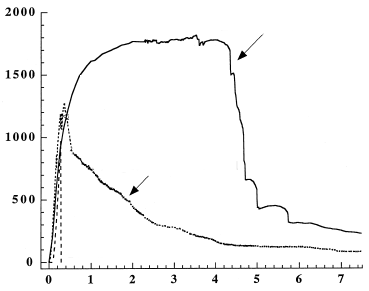 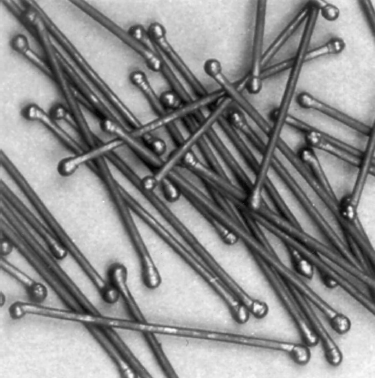 Sila [N]
Kratka vlakna konstantnog poprečnog preseka
25 mm
Izduženje [mm]
Problemi vezani za upotrebu kratkih vlakana promenljivog poprečnog preseka
Osnovni problem je proizvodnja.
U laboratorijskim uslovima je korišćena metoda topljenja krajeva vlakana plamenom, što u masovnoj proizvodnji nije izvodljivo.
Predlog: - isecanje kontinualnih vlakana promenljivog poprečnog preseka.
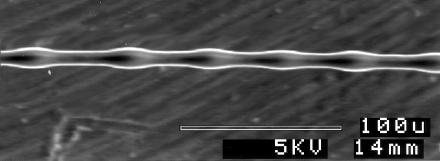 Proizvodnja kontinualnih vlakana promenljivog poprečnog preseka je takođe problematična, zbog konstantnog otvora za izvlačenje vlakana u procesu proizvodnje.
Moguće rešenje: - plastična deformacija vlakana neposredno nakon izvlačenja vlakana, dok su još uvek u viskoznom stanju.
Dobijanje kompozitnih materijala sa diskontinualnim vlaknima sa polimernom osnovom
U otvorenom kalupu:  1. Ručno kalupovanje
				          2. Ručno naprskavanje

U zatorenom kalupu:   1. Toplo formiranje
				           2. Konvencionalno brizganje
                                             3. Brizganje presovanjem
Ručno kalupovanje
Na prethodno obloženi kalup se nanese sloj presovanih kratkih vlakana (staklenih), a preko toga se nanese osnova (poliestarska smola). Unutrašnja strana se ručno ravna valjkom.
 Postupak je jeftin i pogodan za najveće radne predmete (čamci, bazeni)
 Pogodan postupak samo za male serije.
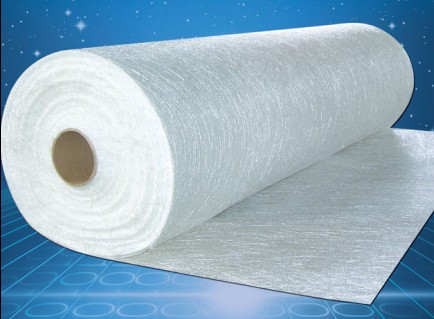 Sloj presovanih kratkih vlakana
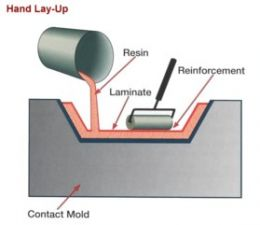 Smola
Kalup
Ručno naprskavanje
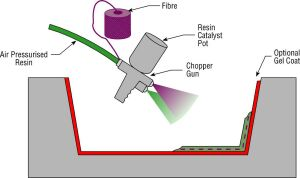 Na prethodno obloženi kalup se naprskava istovremeno i osnova (poliestarska smola) i vlakna (staklena), koja se isecaju u samom pištolju.
 Postupak je jeftin i pogodan za velike radne predmete. 
 Pogodan postupak samo za male serije.
Smola
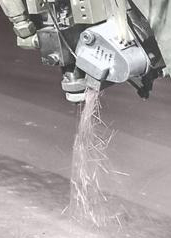 Kratka vlakna
Smola
Katalizator
Kalup
Opcioni gel
“Pištolj”
Toplo formiranje
U ovom postupku se sirovi materijal (mešavina polimera i monomera i vlakana) dejstvom pritiska i povišene temperature polimerizuje i dobija kompozitni materijal.
Postupak je srodan kovanju, ali traje duže i tokom procesiranja dolazi do transformacije materijala osnove.
 Najčešće se primenjuje za kompozitne materijale sa osnovom tipa termoreaktivnog polimera.
Pogodan za radne predmete ravnih ili blago zakrivljenih površina.
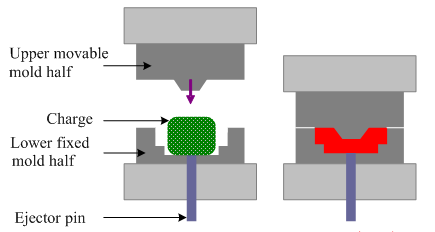 Gornji kalup
Sirovi materijal 
(monomer/polimer + vlakna)
Kompozitni materijal 
(polimer + vlakna)
Donji kalup
Izbijač
Konvencionalno brizganje
Postupak je identičan brizganju polimera, s razlikom što se u granulat dodaju i kratka ojačavajuća vlakna.
Najčešće se primenjuje za kompozitne materijale sa osnovom tipa termoplastičnog polimera.
 Pogodan postupak za masovnu proizvodnju delova vrlo složene konfiguracije.
 Brži postupak u odnosu na toplo formiranje.
 Nedostatak je vrlo mala dužina ojačavajućih vlakana i samim tim ograničen stepen ojačanja kompozitnog materijala.
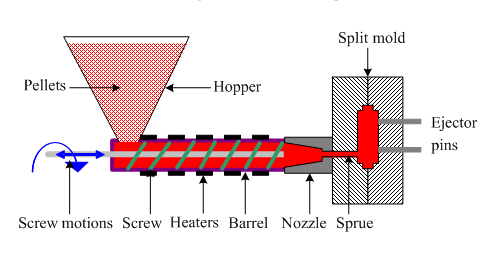 Kalup
Polimerne granule+vlakna
Levak
Izbijači
Grejači
Konus
Obrtno kretanje
Vijak
Cilindar
Dizna
Brizganje presovanjem
U šupljinu u kalupu se postave preformirana vlakna. Polimer se postavlja u prenosni kalup, zagreva se i smekšava. Nakon toga, dejstvom žiga dolazi do brizganja u kalup i mešanja sa vlaknima.
Proces je sporiji u odnosu na konvencionalno brizganje, ali je brži od toplog formiranja.
Koristi se za radne predmete velikih dimenzija i konfiguracije koja je složenija u odnosu na delove koji se dobijaju toplim formiranjem, ali manje složene od delova dobijenih konvencionalnim brizganjem
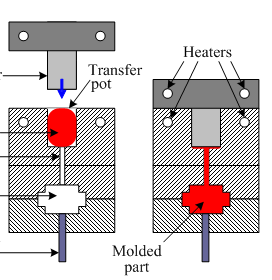 Grejači
Prenosni kalup
Žig
Sirovina
Ulivni kanal
Kalup (preformirana vlakna)
Radni predmet
Izbacivač
Dobijanje kompozitnih materijala sa diskontinualnim vlaknima i metalnom osnovom
Livenjem

Metalurgijom praha (sinterovanjem)
Livenje kompozitnih materijala
Livenje sa umešavanjem ojačavajućih čestica
			

Livenje pod pritiskom:	1. gasno
					2. direktno
					3. indirektno
Livenje kompozitnih materijala
Livenje sa umešavanjem ojačavajućih čestica:

 jednostavan i jeftin proces
mešanje je potrebno za za dobijanje jednake distribucije i sprečavanje aglomeracije čestica
Ubacivanje ojačavajućih vlakana
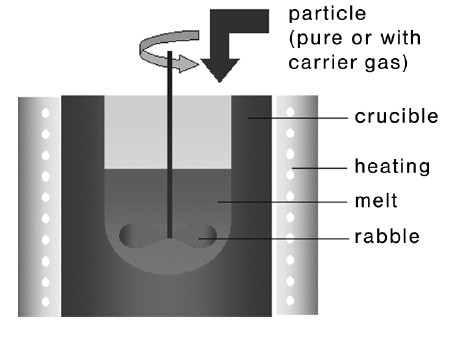 Sud
Grejači
Tečni kompozit
Mešač
Livenje pod pritiskom

složeniji i skuplji 
  proces
minimalna poroznost
dobijanje sitnozrne strukture
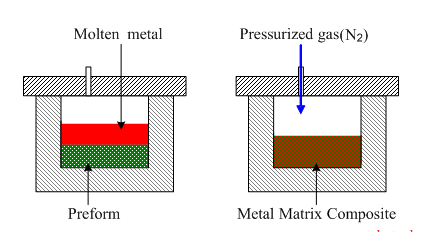 Azot pod pritiskom
Tečni metal
Gasno livenje pod pritiskom:

Pogodno za velike radne predmete
Presovana vlakna
Gotov proizvod
Dejstvo pritiska
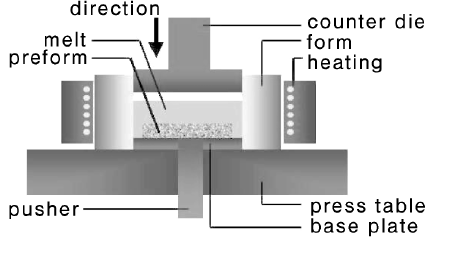 Pritiskivač
Tečni metal
Presovane čestice
Kalup
Direktno livenje pod pritiskom:

potreban tačan proračun zapremine za popunu kalupa jer nema ulivnog sistema
Grejač
Radni sto
Osnovna ploča
Izbacivač
Indirektno livenje pod pritiskom:

protok je kontrolisan kroz ulivni sistem
pogodno za manje radne predmete složenije konguracije
Jezgra
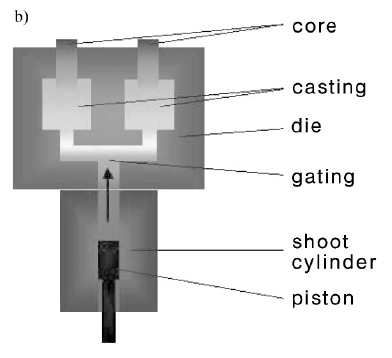 Odlivci
Kalup
Usmeravanje tečnog metala
Cilindar
Klip
Sinterovanje
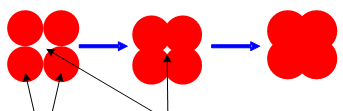 Konvencionalno sinterovanje

Izostatičko sinterovanje

Sinterovanje istiskivanjem
čestice
pore
Konvencionalno sinterovanje:

jednostavan proces
neravnomeran pritisak i raspored poroznosti
gornji žig
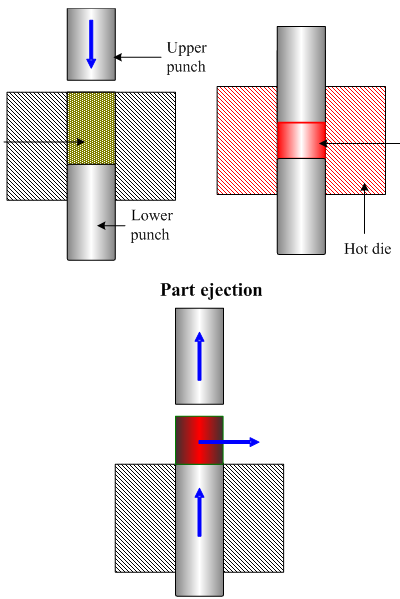 sinterovanje
Prah osnove i vlakna
donji žig
zagrejana
matrica
Izostatičko sinterovanje (HIP-hot isostatic pressing):

Ravnomerno dejstvo pritiska sa svih strana i ravnomerna poroznost proizvoda
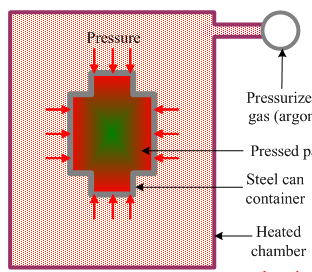 Pritisak
Argon pod pritiskom
Radni predmet
Čelični lim
Zagrejana komora
Sinterovanje istiskivanjem:

pogodno za specifične oblike radnih predmeta (izduženi oblik)
Istosmerno istiskivanje
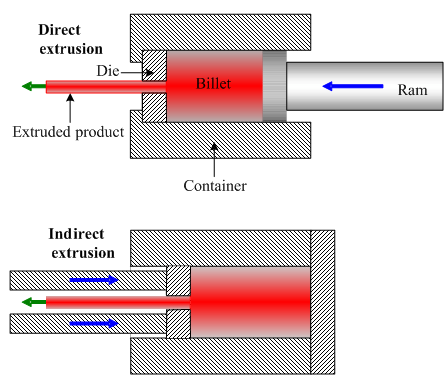 Žig
Prah
Klip
Gotov proizvod
Matrica
Suprotnosmerno istiskivanje
Primena kompozitnih materijala ojačanih diskontinualnim vlaknima
Tipični predstavnici ovog tipa kompozitnih materijala su:
Stakloplastika (polimer ojačan staklenim vlaknima)
Legura aluminijuma ojačana kratkim vlaknima Al2O3 ili SiC
Stakloplastika
Najpoznatiji kompoitni materijal ojačan kratkim diskontinualnim vlaknima.
Danas u mnogim primenama dopunjen ili zamenjen kompozitnim materijalom sa kontinuanim ugljeničnim vlaknima.
Obično u upotrebi sistem: poliestarska smola + E-staklo.
Nautika (čamci, manji brodovi, kupole topova)








Rezervoari (rezervoari sa manjim radnim pritiscima)
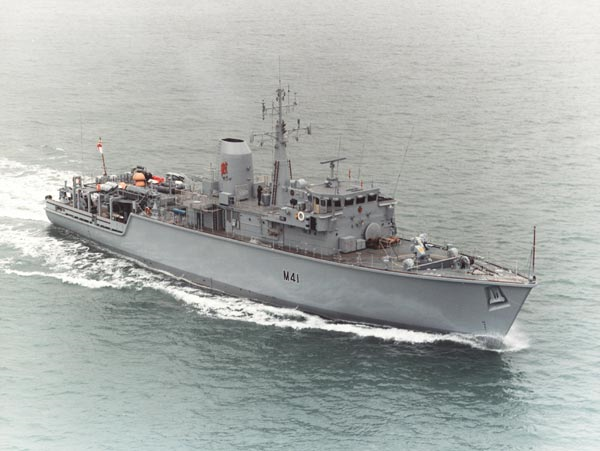 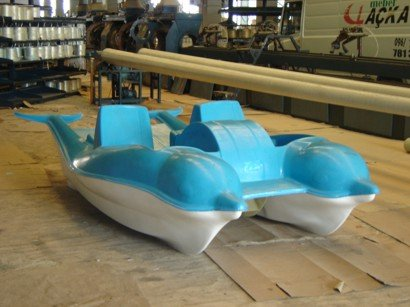 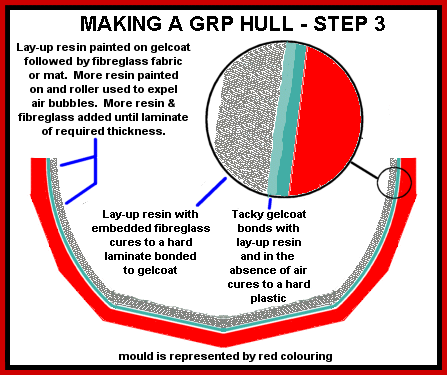 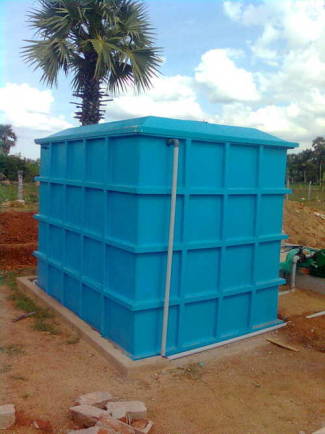 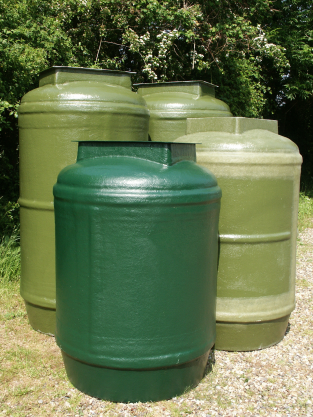 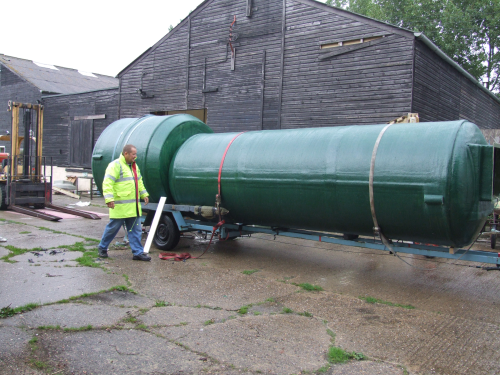 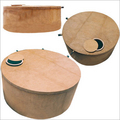 Građevinarstvo (krovni paneli, kade, kiosci, ormari)










Elektrotehnika (obloge antena, radomi-poklopci radarskih antena)
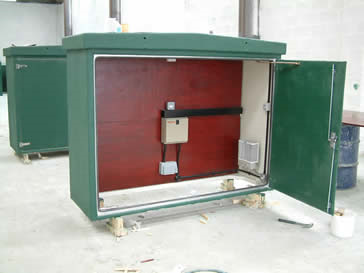 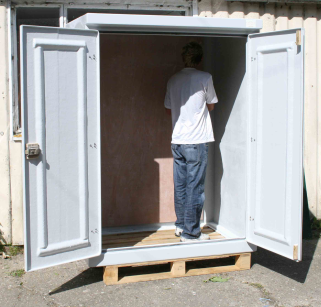 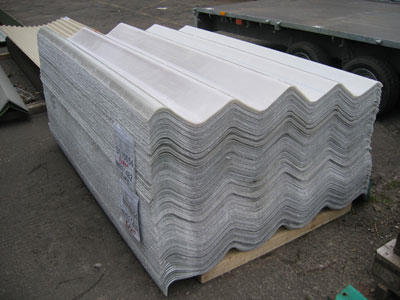 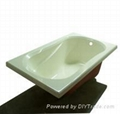 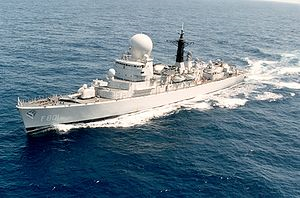 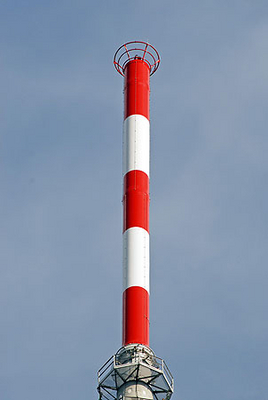 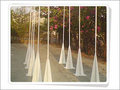 Polipropilen ojačan staklenim i ugljeničnim kratkim vlaknima
Potencijalna upotreba u automobilskoj industriji – polopac haube, prtljažnika, vrata.
Prednosti – antikorozivan materijal, relativno jeftin
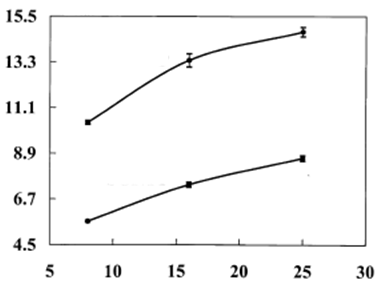 Modul elastičnosti[MPa]
Zatezna čvrstoća [MPa]
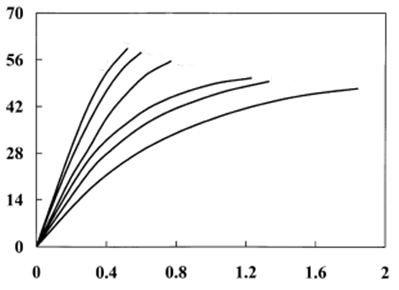 25
Ugljenična
25%
16
Ugljenična
16%
8
25%
Ugljenična
8%
16%
8%
G
Staklena
Staklena
Udeo vlakana [%]
Izduženje [%]
Legura aluminijuma ojačana kratkim vlaknima Al2O3-mehaničke osobine
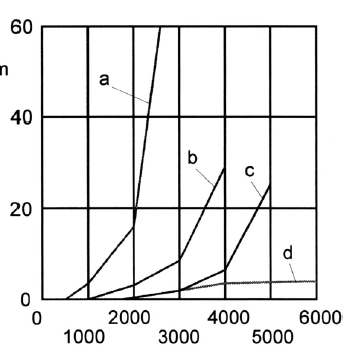 Srednja dužina prsline [mm]
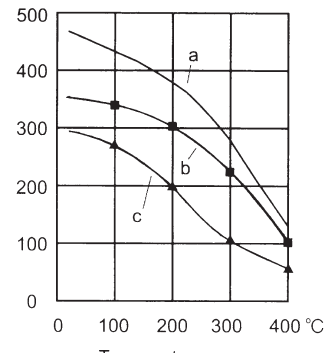 Zatezna čvrstoća [MPa]
Broj temperaturnih ciklusa
a-Legura AlSi12CuMgNi
b-Legura AlSi12CuMgNi ojačana sa 12% Al2O3 kratkih vlakana
c-Legura AlSi12CuMgNi ojačana sa 17,5% Al2O3 kratkih vlakana
d-Legura AlSi12CuMgNi ojačana sa 20% Al2O3 kratkih vlakana
Temperatura [oC]
a-Legura AlSi12CuMg ojačana sa 20% SiC niti
b-Legura AlSi12CuMg ojačana sa 20% Al2O3 kratkih vlakana
c-Legura AlSi12CuMg
Legura aluminijuma ojačana kratkim vlaknima Al2O3-primena
Na osnovu mehaničkih osobina – visoka zatezna čvrstoća i otpornost na širenje prsline na povišenim temperaturama, ovi kompozitni materijali su pogodni za izradu klipova i drugih komponenti motora SUS (analogno siluminu):
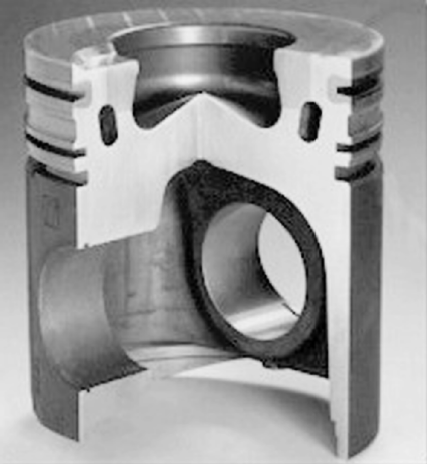 Kratkim vlaknima je ojačan deo oko upuštenog (ugnutog) čela klipa i ivice čela, koji su i najviše opterećeni.
Legura aluminijuma ojačana kratkim vlaknima SiC
Legura Al + (55-70) % SiC
Primena analogna siluminu
Pitanja – kompozitni materijali ojačani diskontinualnim vlaknima

1. Vrste diskontinualnih vlakana?
2. Prednosti i nedostaci kompozitnih materijala ojačanih diskontinualnim vlaknima?
3. Zašto diskontinualna vlakna imaju manji stepen ojačanja u odnosu na kontinualna?
4. Prednosti i nedostaci diskontinualnih vlakana promenljivog poprečnog preseka?
5. Objasniti ručno kalupovanje i naprskavanje.
6. Objasniti toplo formiranje, konvencionalno brizganje i brizganje presovanjem?
7. Dobijanje kompozitnih materijala sa diskontinualnim vlaknima i metalnom osnovom?
8. Postupci livenja kompozitnih materijala sa diskontinualnim vlaknima?
9. Postupci sinterovanja kompozitnih materijala sa diskontinualnim vlaknima?
10. Primena stakloplastike?
11. Prednosti i potencijalna upotreba polipropilena ojačanog staklenim i ugljeničnim vlaknima?
12. Primena legura aluminijuma ojačanih kratkim vlaknima Al2O3 i SiC. Ključne prednosti nad siluminom?